วัสดุช่างเชื่อม  (2103-2111)
อ.ฉลอง  ดอกยี่สุ่น
อ.วชิรวุธ  หมอทรัพย์
จุดประสงค์รายวิชา
1.  เพื่อให้มีความเข้าใจกับรหัส การแบ่งกลุ่ม ชั้นคุณภาพของโลหะกลุ่มเหล็ก และนอกกลุ่มเหล็ก ตามมาตรฐาน AISI  ASTM  DIN  JIS
2.  เพื่อให้มีความเข้าใจหลักการ การแบ่งชั้นคุณภาพของลวดเชื่อมเหล็กกล้าคาร์บอน  และเหล็กกล้าผสมต่ำ  ลวดเชื่อมเหล็กหล่อ  ลวดเชื่อมอะลูมิเนียมและอะลูมิเนียมผสม  ที่ใช้ในกระบวนการเชื่อมอาร์กลวดเชื่อมหุ้มฟลักซ์ (SMAW)  การเชื่อมแบบอาร์คแก๊สคลุม  การเชื่อมใต้ฟลักซ์ (SAW)  ตามมาตรฐาน AWS และ DIN
จุดประสงค์รายวิชา (ต่อ)
3.  เพื่อให้มีความเข้าใจเกี่ยวกับการแบ่งชนิดและการเลือกใช้แก๊สเฉื่อย (Inert gas)  แอคทีพแก๊ส (Active Gas)  และแก๊สผสม  (Mixes Gas)  ในงานเชื่อมแบบอาร์กแก๊สคลุม  แผ่นรองหลังงานเชื่อมโลหะ  ชนิดและสมบัติของกาว  ในอุตสาหกรรม
4.  เพื่อให้สามารถทดสอบหาสมบัติเชิงกลของวัสดุ  และลวดเชื่อมด้วยวิธีการทดสอบแรงดึงและการทดสอบแรงกระแทก
5.  เพื่อให้สามารถเปรียบเทียบประสิทธิภาพการเติมลวดของกระบวนการเชื่อมแบบต่าง ๆ
มาตรฐานรายวิชา
1.  เข้าใจการแบ่งกลุ่ม ชั้นคุณภาพของโลหะตามมาตรฐาน
2.  เข้าใจการแบ่งกลุ่มชั้นคุณภาพของลวดเชื่อมตามมาตรฐาน
3.  เลือกใช้วัสดุช่างเชื่อมตามลักษณะและประเภทของงาน
4.  ทดสอบหาสมบัติเชิงกลของวัสดุ  ด้วยการทดสอบแรงดึง  
	 แรงกระแทก
5.  เปรียบเทียบประสิทธิภาพการเติมลวดของกระบวนการเชื่อมต่าง ๆ
คำอธิบายรายวิชา
ศึกษาเกี่ยวกับชนิดและสมบัติของโลหะกลุ่มเหล็ก  (Ferrous  Metal)  โลหะนอกกลุ่มเหล็ก  (Non Ferrous Metal)  ลวดเชื่อมและฟลักซ์  แก๊สคลุม (Gas Shielded)  แผ่นรองหลังงานเชื่อม  (Back Strip)  กาว  (Adhesive Bonding)  ปฏิบัติการทดสอบหาสมบัติเชิงกลของวัสดุและลวดเชื่อม  ด้วยวิธีการทดสอบแรงดึงและการทดสอบแรงกระแทก  เปรียบเทียบประสิทธิภาพการเติมลวด   ของกระบวนการเชื่อมแบบต่างๆ
แผนจัดการเนื้อหา
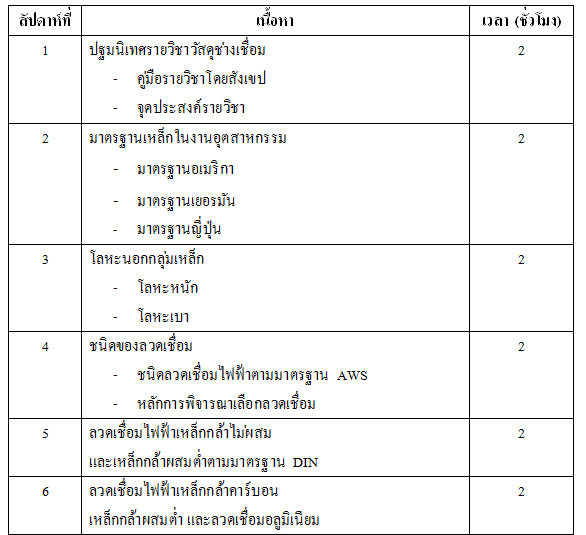 แผนจัดการเนื้อหา (ต่อ)
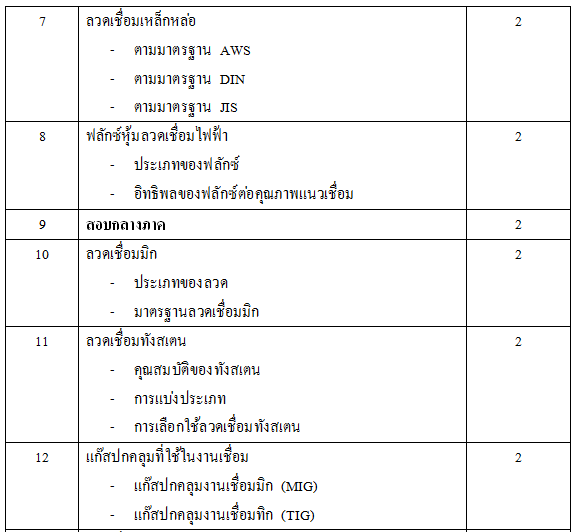 แผนจัดการเนื้อหา (ต่อ)
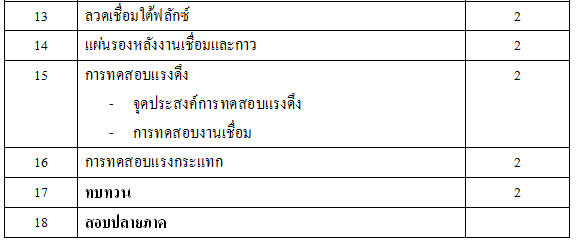 วัสดุอุปกรณ์ที่นักเรียนควรมี
สมุดจด
ปากกา, ดินสอ
ยางลบ, ไม้บรรทัด
ตำราประกอบการเรียน
การประเมินผล
ระดับคะแนน	80  - 100    คะแนน	ได้ระดับผลการเรียน	  4
ระดับคะแนน	75  - 79      คะแนน	ได้ระดับผลการเรียน	  3.5
ระดับคะแนน	70  -  74     คะแนน	ได้ระดับผลการเรียน	  3
ระดับคะแนน	65  -  69     คะแนน	ได้ระดับผลการเรียน	  2.5
ระดับคะแนน	60  -  64     คะแนน	ได้ระดับผลการเรียน   2
ระดับคะแนน	55  - 59       คะแนน	ได้ระดับผลการเรียน 1.5
ระดับคะแนน     50 -  54       คะแนน	ได้ระดับผลการเรียน  1
ระดับคะแนน	  0 -  49       คะแนน	ได้ระดับผลการเรียน	  0